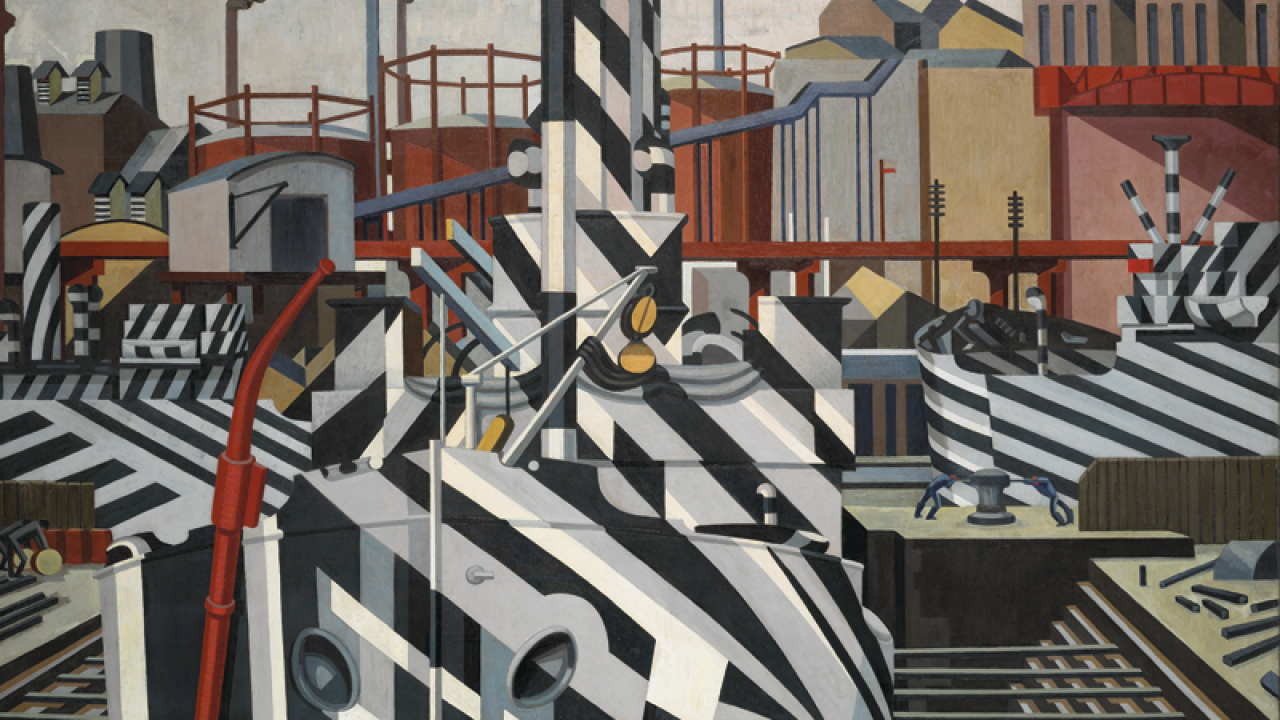 Art and Photography Bridging Menu
You are about to start an exciting journey into the world of Art and Photography, good luck!
Remember
Choose what modules you do and when, but work through them consistently. Different tasks will take you varying amounts of time, but on average you should aim to do one or two per week
 All green tasks are core modules, they are compulsory and must be completed ready to hand in on your first lesson in September
The red hot chilli     indicates that the task is more challenging than the others
Numbers eg (1) correspond to how you should evidence the module which can be found in the slides following the menu
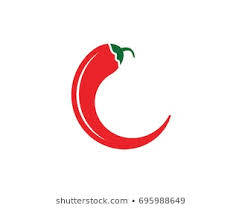 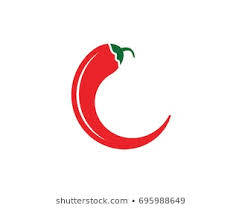 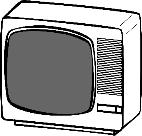 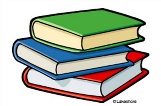 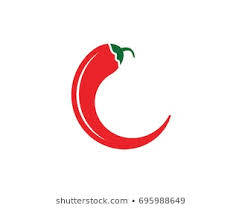 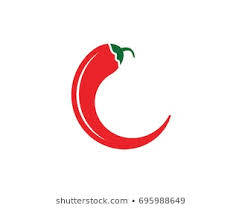 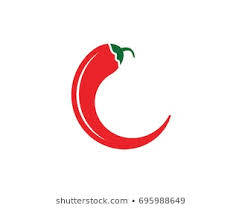 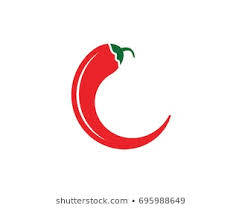 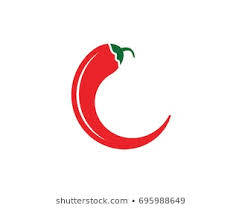 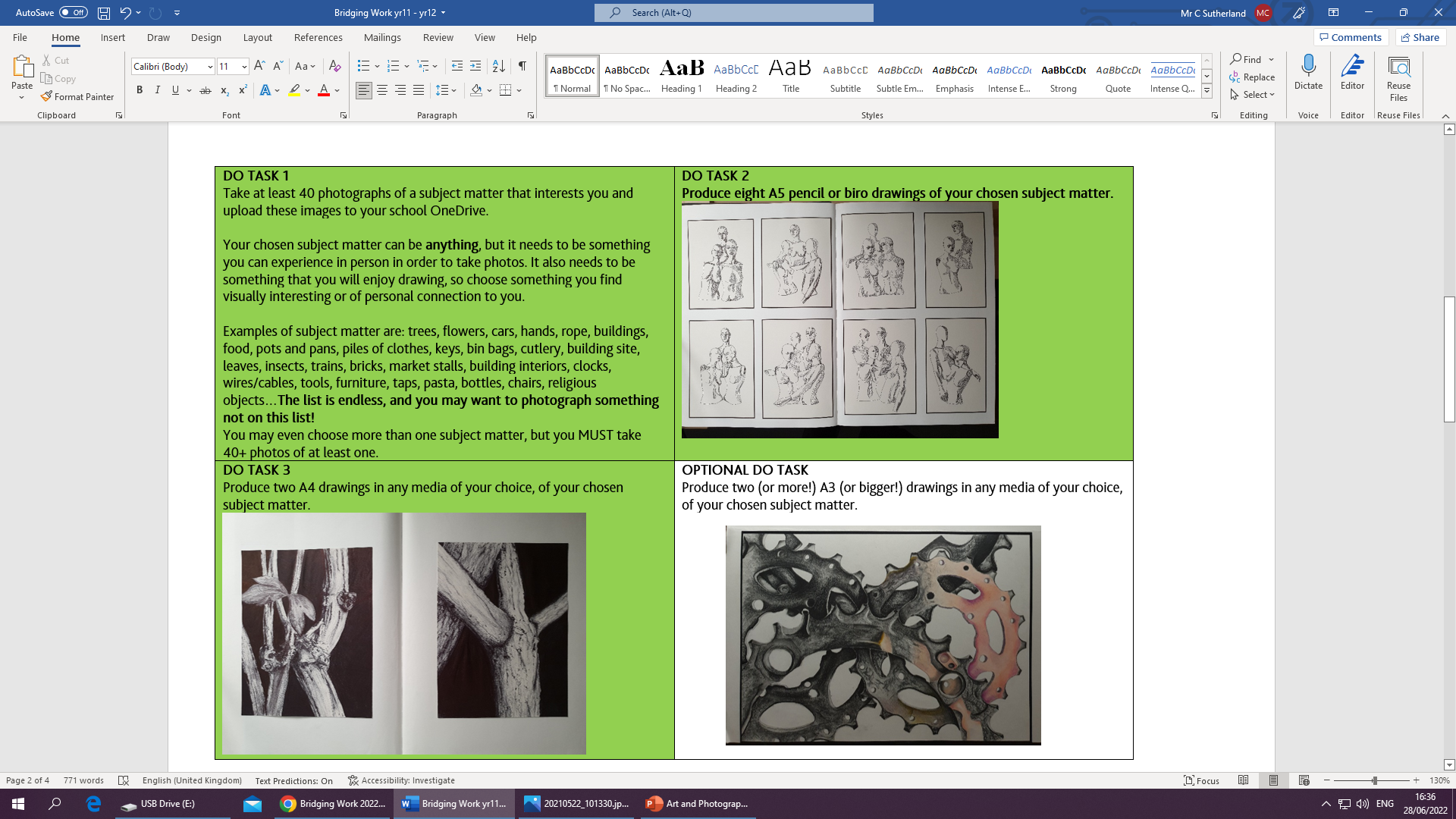 (4)
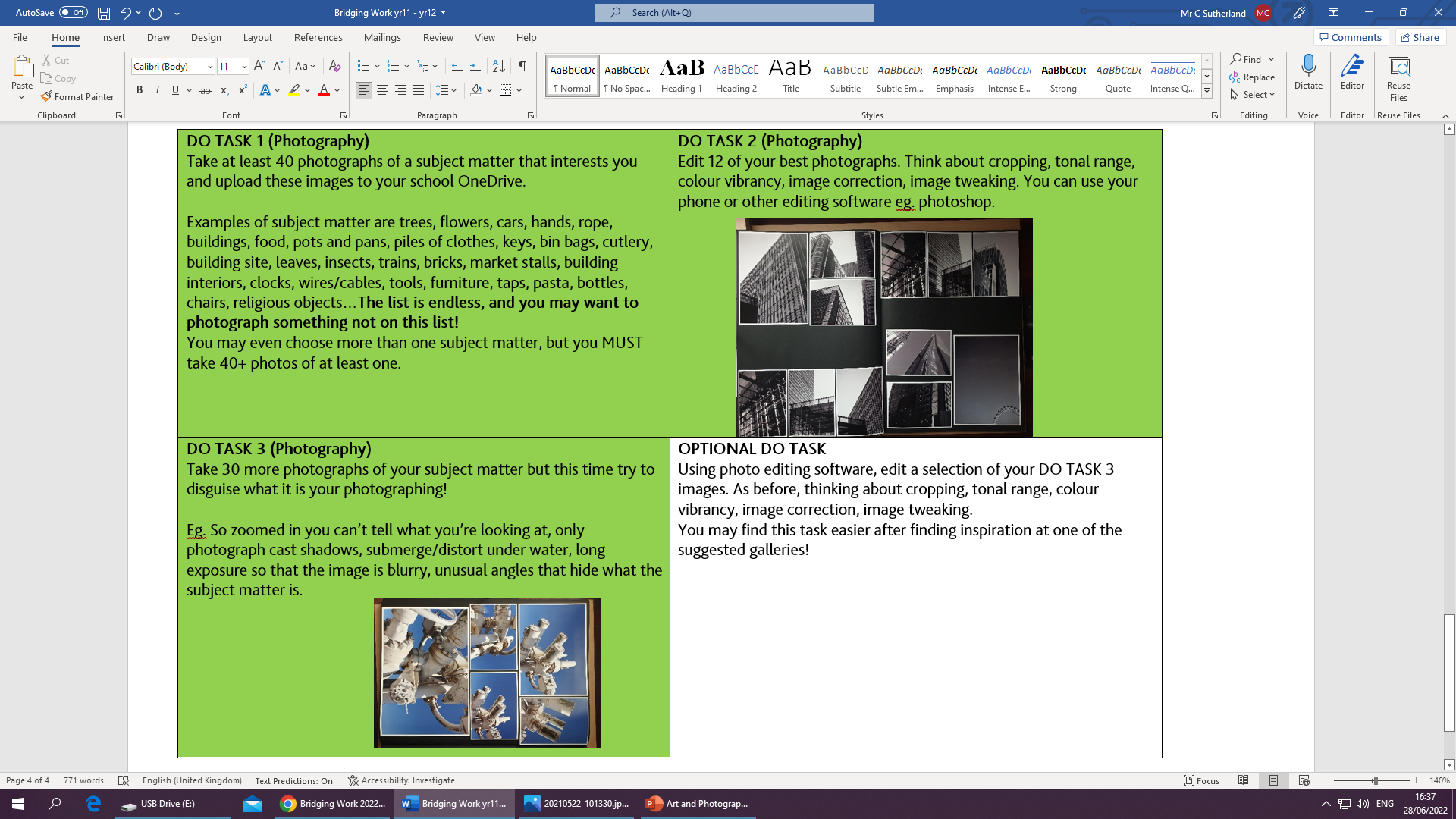 (4)
WTP? What’s the point?
A-level Fine Art and Photography involves learning a creative process and developing a visual language with which you can express ideas, concepts and emotions. To do this, you need a starting point of visual ingredients, and this is why the summer work is important. The four ‘Do Tasks’ are designed to make you generate visual knowledge about your chosen subject matter.  With this knowledge, we can begin your personal investigations in September at an exciting pace.
Book/Journal/Film/Gallery/Exhibition/Artwork  Review (1)
Has it had an affect on your opinion of what art can be?
Review by: ___________________________________________
Title: _______________________________________________________
Author: ____________________________________________________
Review of (please circle)
Book      Journal      Podcast          Film         Documentary
What is it about?
What did you find particularly interesting/inspiring/shocking? Has this changed your opinion?











What would you like to learn more about?
How does it link to this subject and why is it important?
Save your answers as part of this powerpoint & copy the template as many times as you need
List of Artists or Photographers that you experienced over the summer. (3)
In the tables that follow, list the artists and photographers that you experienced in galleries and that had an effect on you over the summer.
Written task in response to ‘What is art and/or what is beauty?’(2)
https://philosophynow.org/issues/108/What_is_Art_and_or_What_is_Beauty

For use in discussions in the first few weeks, please write your own response to this question. Minimum 200 words, but no more than 500.